Oplæg fra UU-vejleder 
Forældremøde i 8. klasse
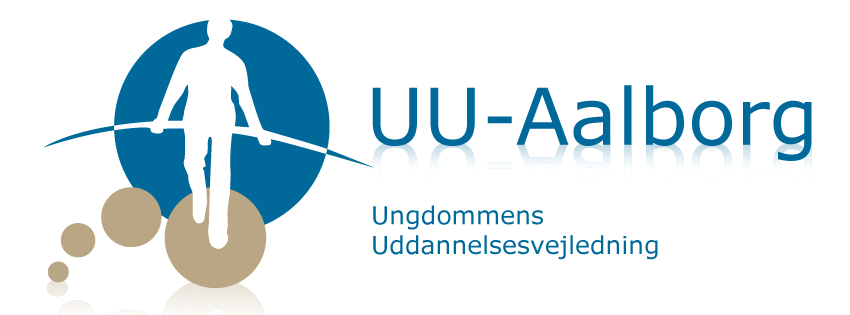 HF   IB
EUX    EUD
BROBYGNING
FAGRETNING
HOVEDFORLØB
GRUNDFORLØB
SPS
EN NY VERDEN, ET NYT SPROG…
STX    HHX    HTX
SKOLEOPLÆRING
STUDIERETNING
INTROKURSUS
FGU
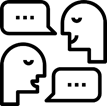 Forberede til valg af ungdomsuddannelse
Udfordre eleverne i deres forestillinger om uddannelse og job
Vække nysgerrighed og refleksion for at skabe afsæt for læring
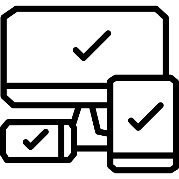 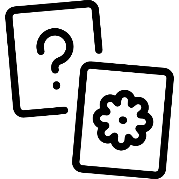 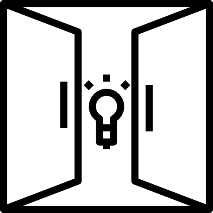 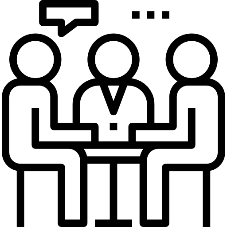 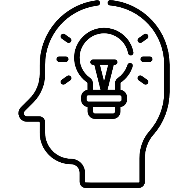 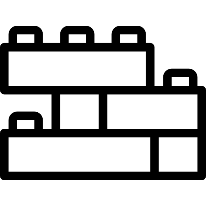 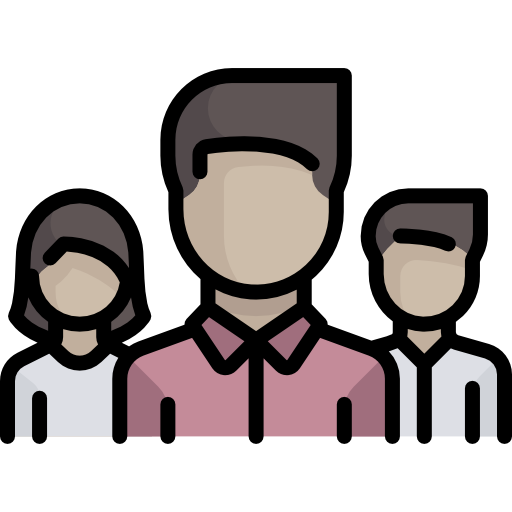 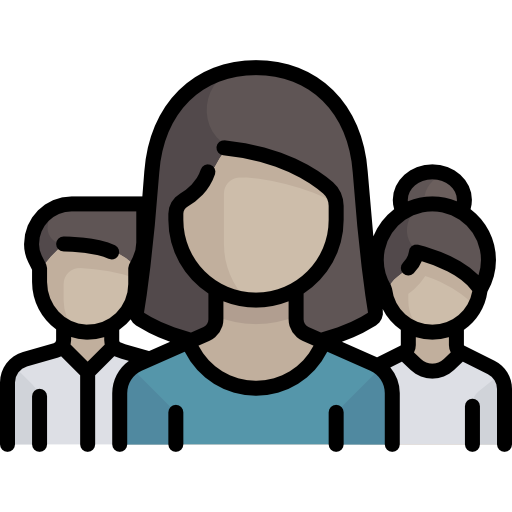 KOLLEKTIV VEJLEDNING I UDSKOLINGEN
1. introdag
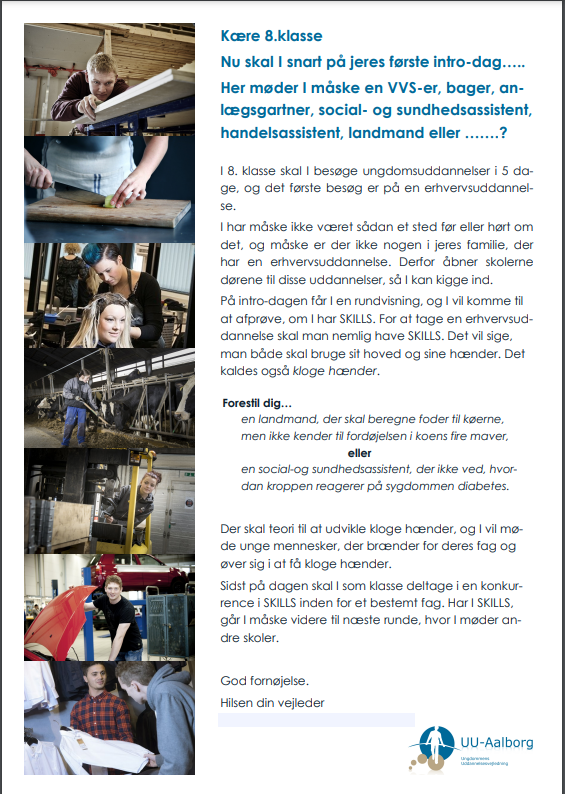 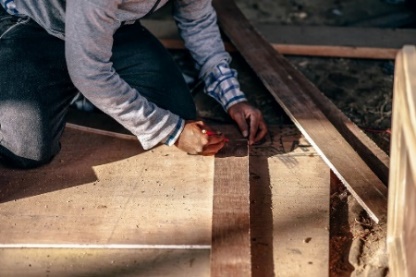 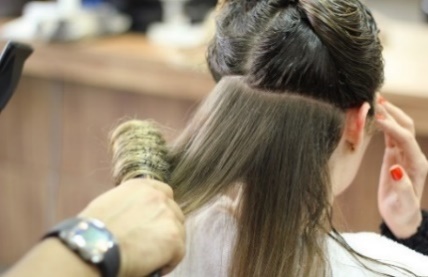 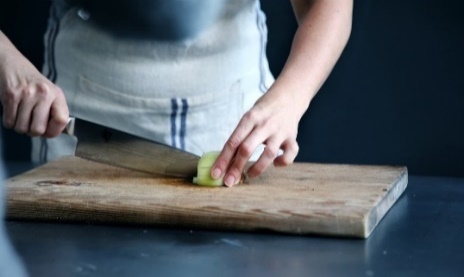 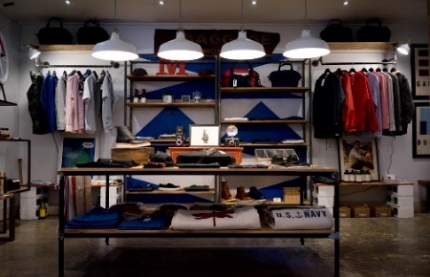 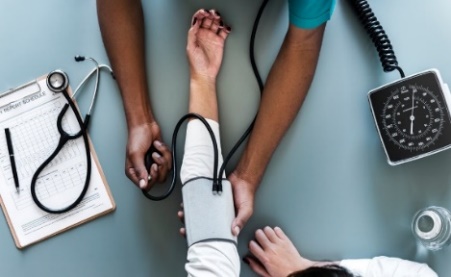 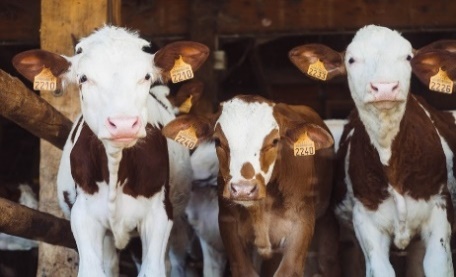 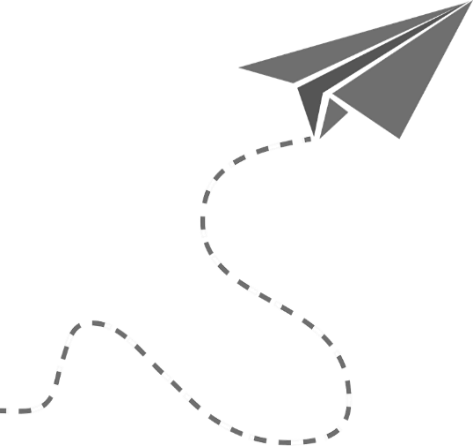 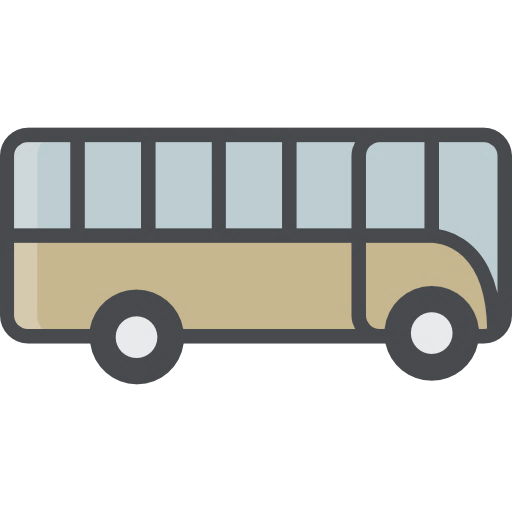 Én dag i september
Hele klassen besøger en erhvervsskole
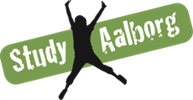 FOR ELEVER & FORÆLDRE
UDDANNELSESMESSE I  NOVEMBER
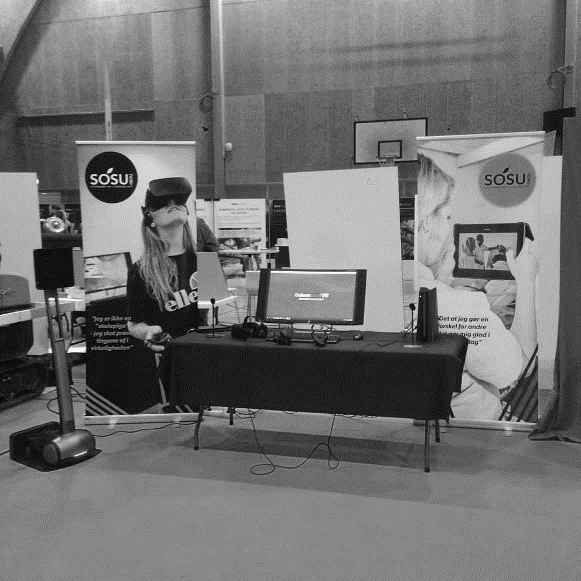 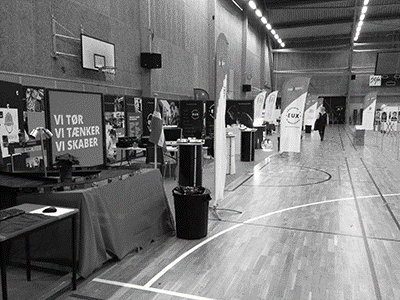 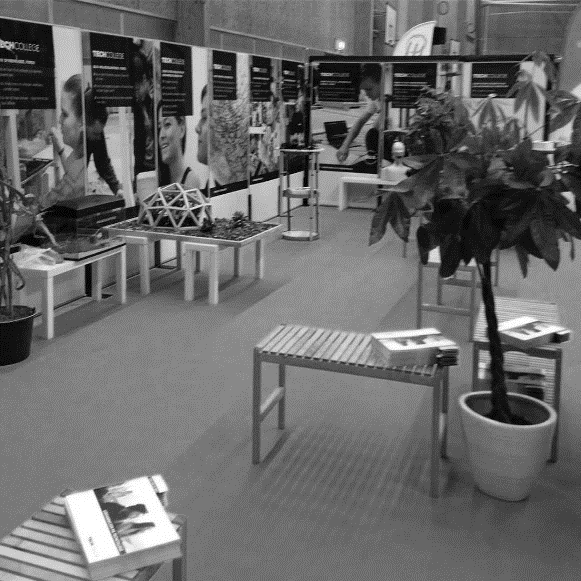 Inspiration til valg af intro-kurser i foråret
STUDY AALBORG
Vejledning i klassen
Intro-kurser
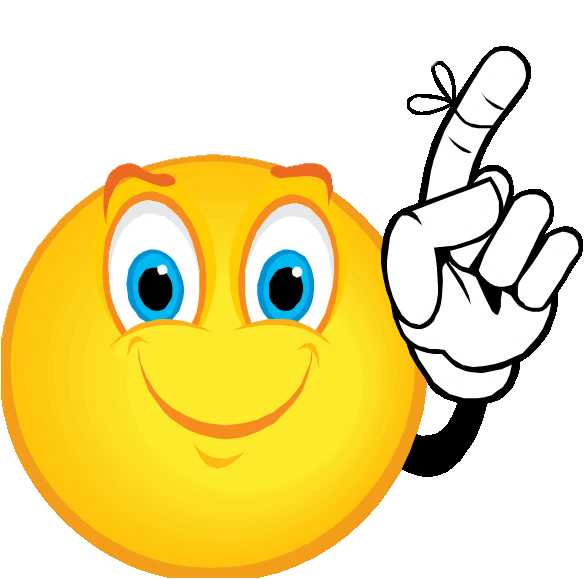 Tilmelding til Intro-kurser
GYM
EUD/EUX
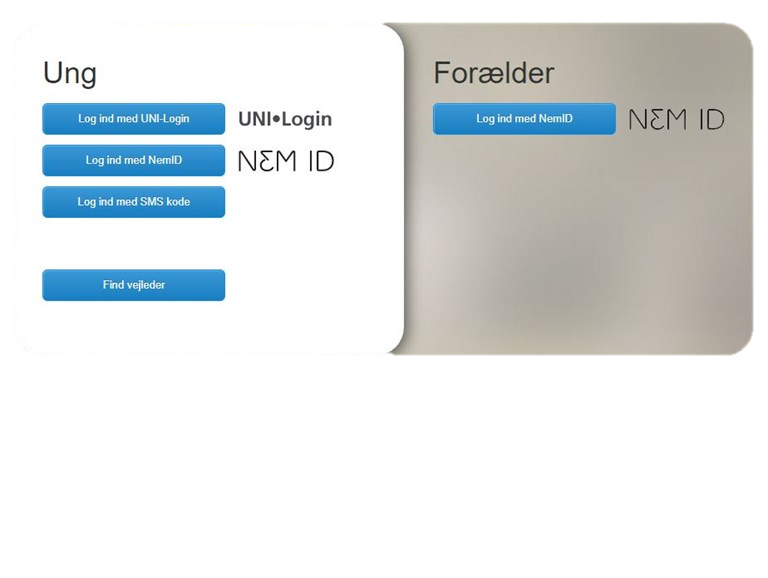 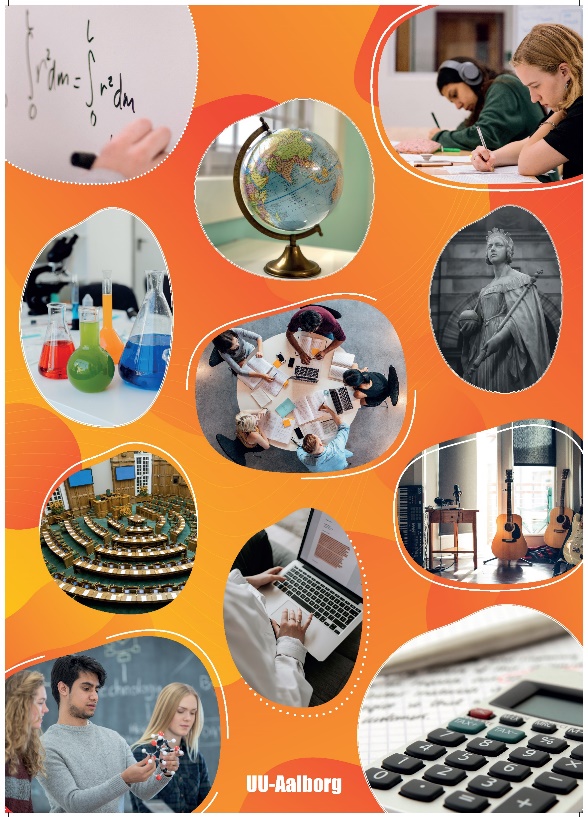 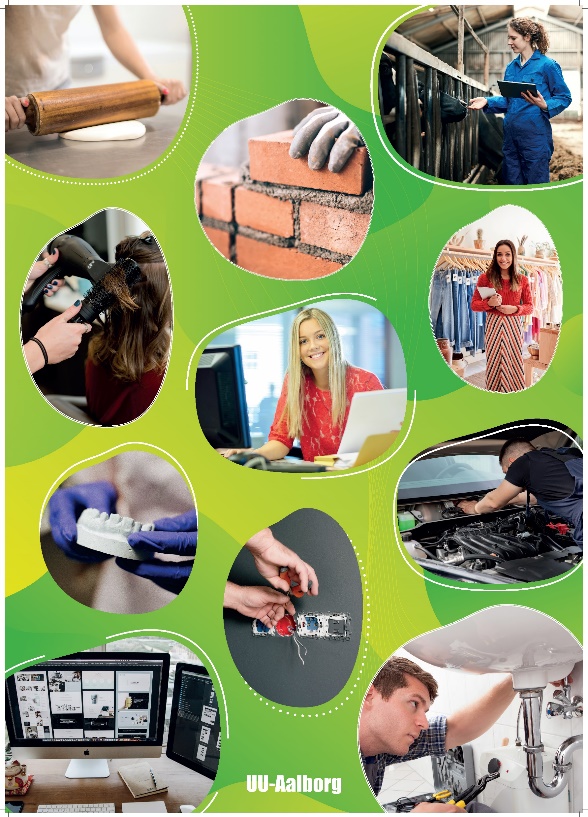 TILMELDING ER BINDENDE!
Efterbehandling af Intro-kurser
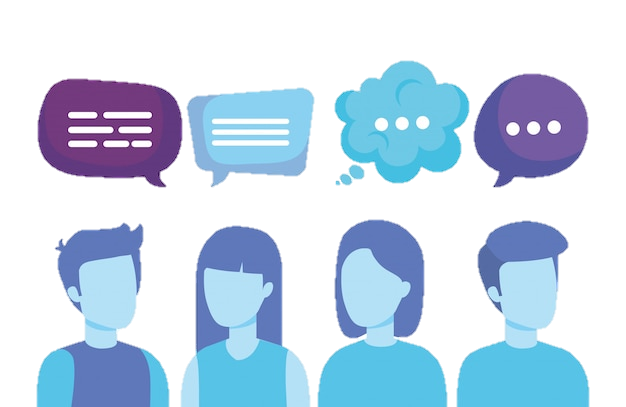 2 + 2 dage - foråret
Hver enkelt elev besøger to ungdomsuddannelser
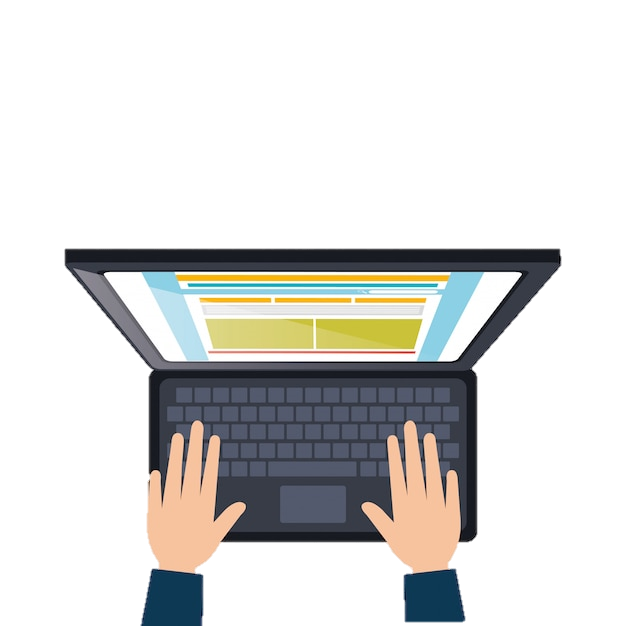 [Speaker Notes: De sidste fire introdage ligger i løbet af foråret, og vejleder besøger klassen både før og efter.
Eleverne får mulighed for selv at vælge, hvilke to uddannelser de ønsker at besøge.
Eleverne afprøver 2 forskellige uddannelser. Jo større diversitet i elevernes ønsker, jo større kollektiv viden vil der være i klassen.

Forældre og elev skal være opmærksomme på, at tilmelding foregår elektronisk - der skal afgives 3 ønsker, og elevens tilmelding til de 3 ønsker er bindende.

Vær opmærksom på deadline. Meget vigtigt, at tilmelding klares til tiden!

Der kommer mere info på AULA.]
VÆR OPMÆRKSOM PÅ DEADLINE D. XXX
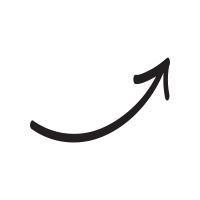 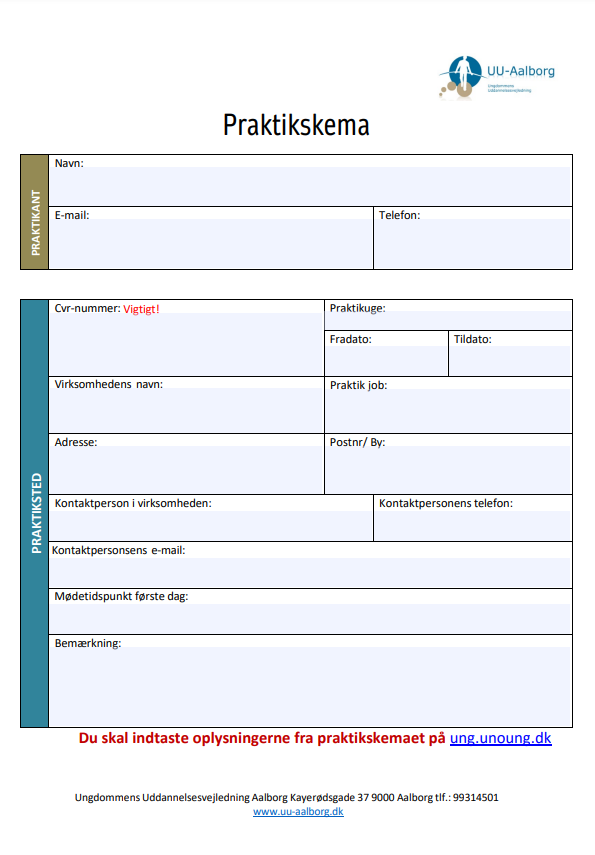 Få kendskab til arbejdsmarkedet
Oplev dagligdagen på en arbejdsplads
Prøv forskellige jobfunktioner
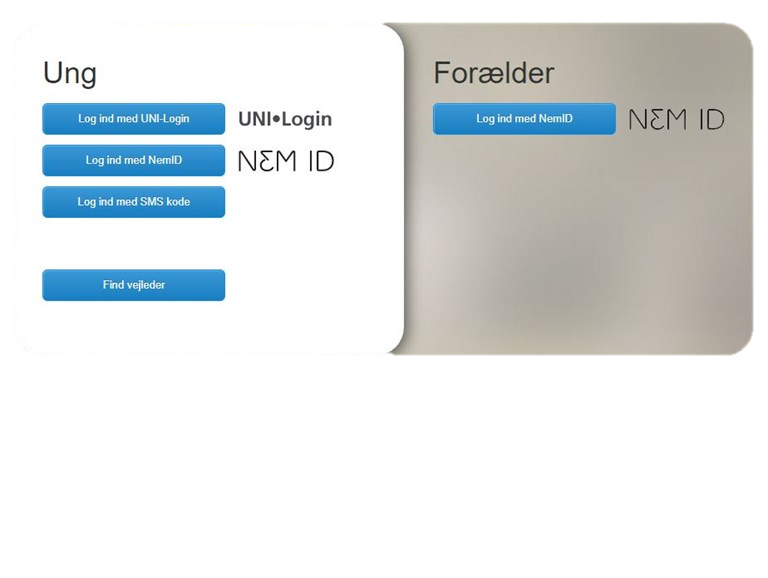 www.ung.unoung.dk
Valgfri praktikuge XX
Vurdering i 8. klasse
januar & juni
Eleverne vurderes i forhold til: GYM, HF, EUD og andre aktiviteter. 

Processen påbegyndes, når eleverne starter i 8. klasse.

Vurderingen foretages i et samarbejde mellem skole og UU-vejleder.
Vurdering i 9. klasse
afventer….
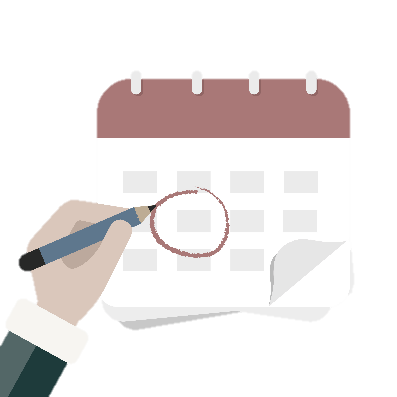 VURDERING AF UDDANNELSESPARATHED
FAGLIGE FORUDSÆTNINGER
PERSONLIGE FORUDSÆTNINGER
SOCIALE FORUDSÆTNINGER
Respekt
Erhvervsuddannelse
EUD - EUX
8. klasse: 4
Motivation
Selvstændighed
Tolerance
2-årig gymnasial uddannelse
HF
8. klasse: 4
PRAKSISFAGLIGE FORUDSÆTNINGER
Ansvarlighed
Arbejdskendskab,
arbejdspladsfærdigheder
og virketrang
Værkstedsfærdigheder
Mødestabilitet
Samarbejdsevne
3-årig gymnasial uddannelse
HHX - HTX - STX - IB
8. klasse: 5
Færdigheder
i at kunne skifte perspektiv
mellem del og helhed
Praktiske færdigheder
og kreativitet
Valgparathed
Færdigheder
i at kunne anvende teorier i praksis
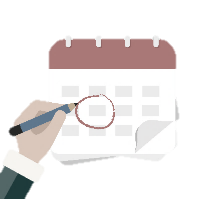 UDDANNELSESPARATHEDSVURDERING – Foreløbig i januar & i juni
Der iværksættes en målrettet  indsats i et samarbejde mellem elev, forældre, skole og UU-vejleder for at støtte eleven hen mod at blive parat til at starte på en ungdomsuddannelse efter 9. eller 10. klasse.
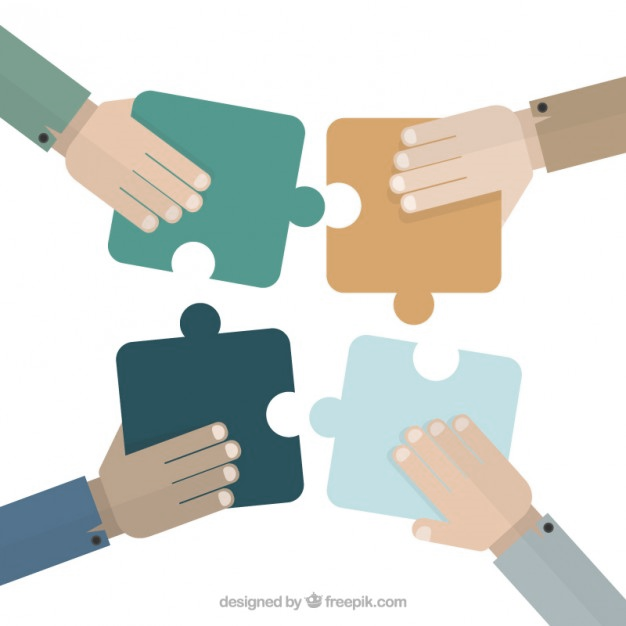 Målrettet indsats
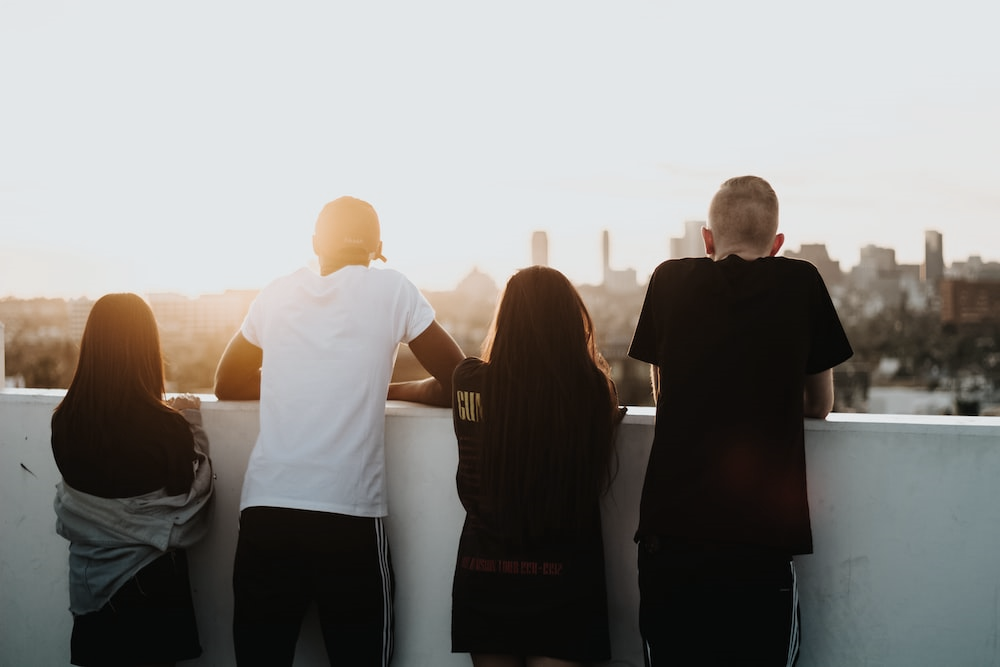 Indsigt i muligheder
Indsigt i egne interesser
Indsigt i egne forudsætninger
VALGKOMPETENCE
[Speaker Notes: (Vejleder: Dette slide markerer overgangen til sidste punkt i oplægget!)

Afslutningsvis rettes fokus mod vejledningens formål, som er at udvikle elevernes vagkompetence.
Forudsætningen for at kunne træffe et valg bygger på følgende: indsigt i muligheder, indsigt i egne interesser, indsigt i egne forudsætninger.

Muligheder – man kan kun vælge det, man kender til!
Interesser – handler meget om at lære sig selv at kende
Egne forudsætninger – kendskab til egne styrker og svagheder

Både den kollektive vejledning og vejledningsaktiviteter skal bidrage til, at eleverne gradvist får denne indsigt – det er en proces over tid…]
”Mine forældre støtter mig uanset, hvad 
jeg vælger. De siger, det er mit valg!”
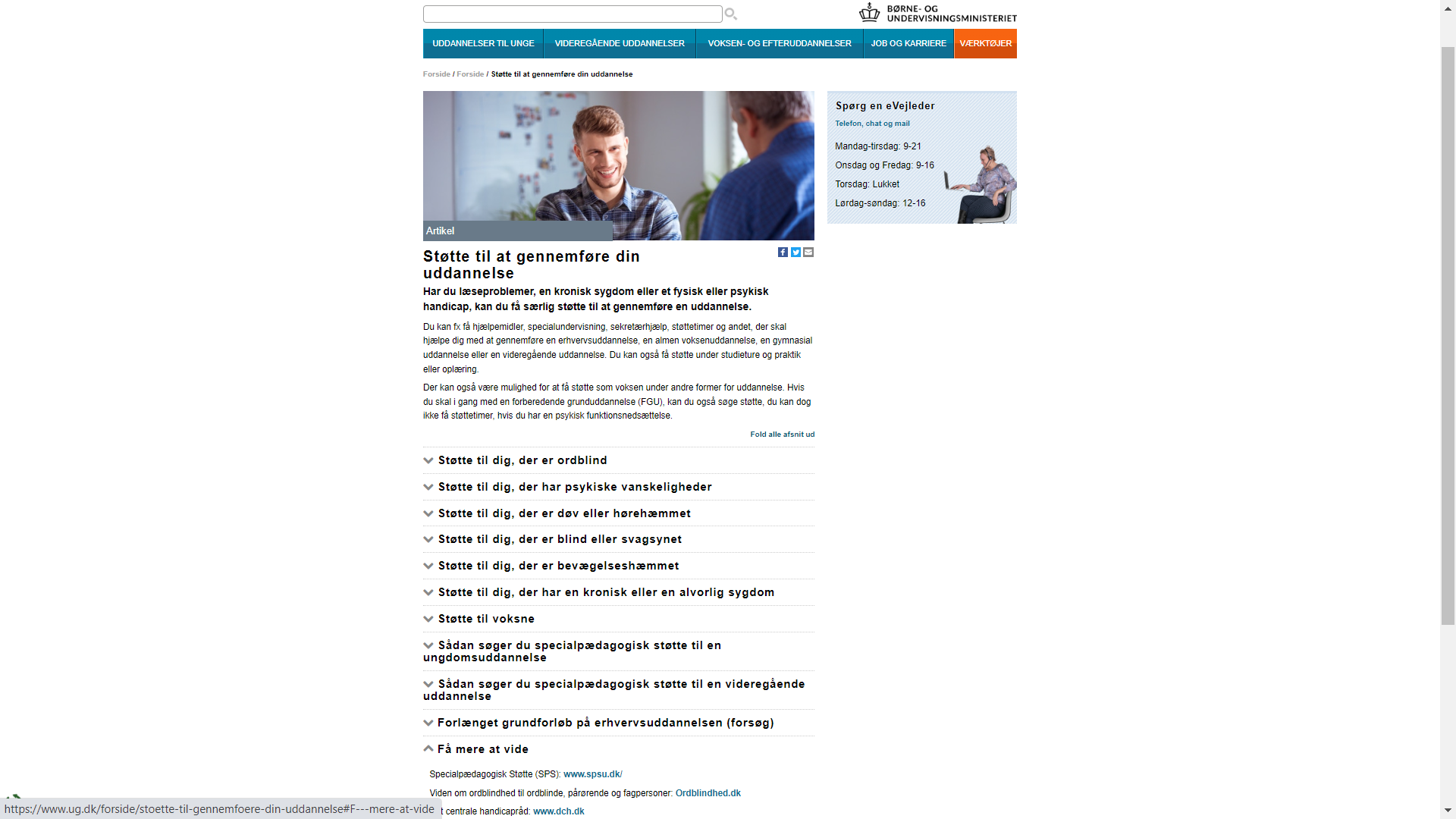 www.ug.dk
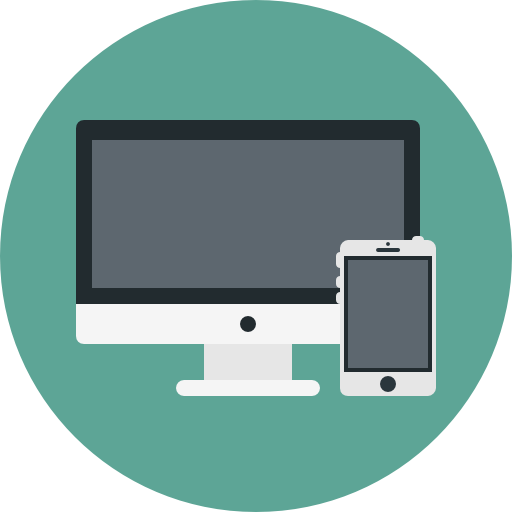 Vi ses igen til forældremøde i 9. klasse
Tak for i aften
Spørgsmål…
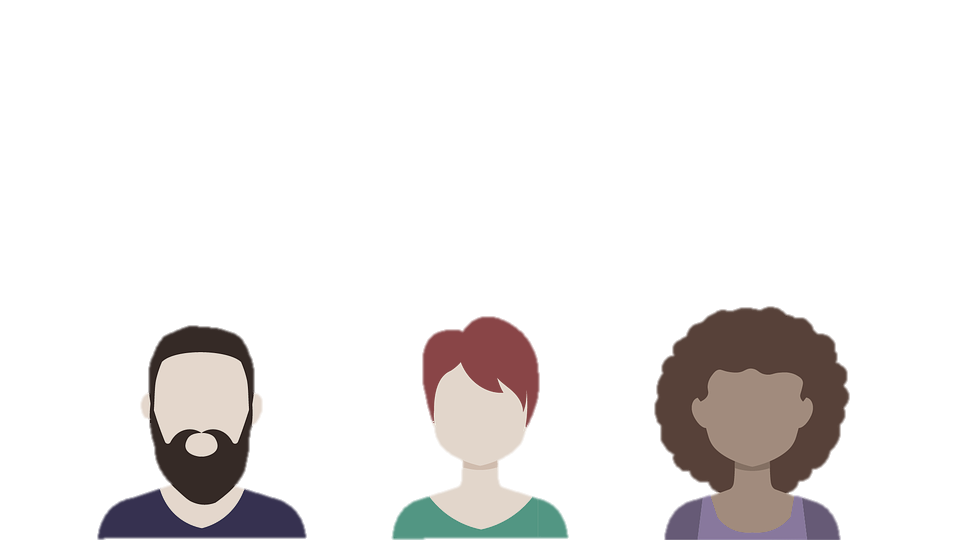 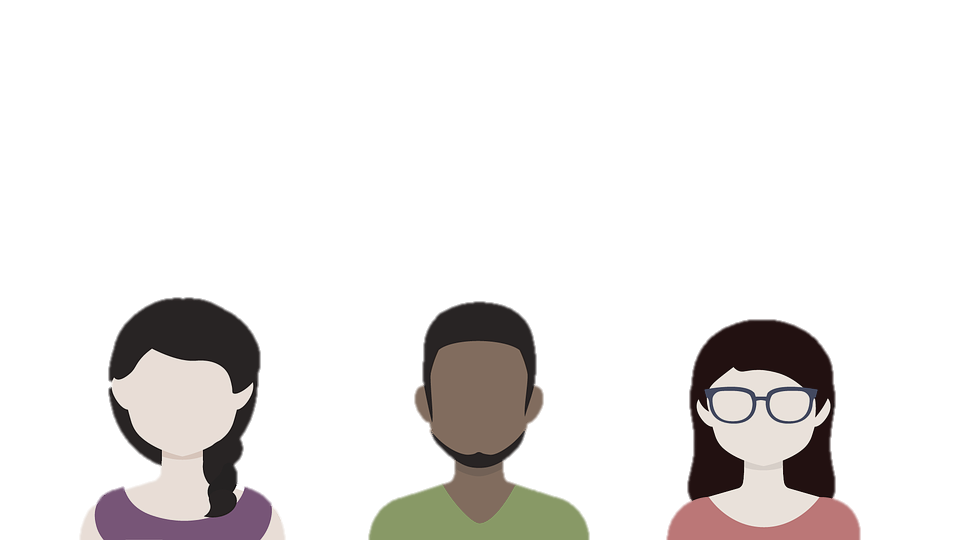 www.uu-aalborg.dk